Stage Plan – Cover League
Das gesamte Bühnenmoni-toring via In Ear
SD I
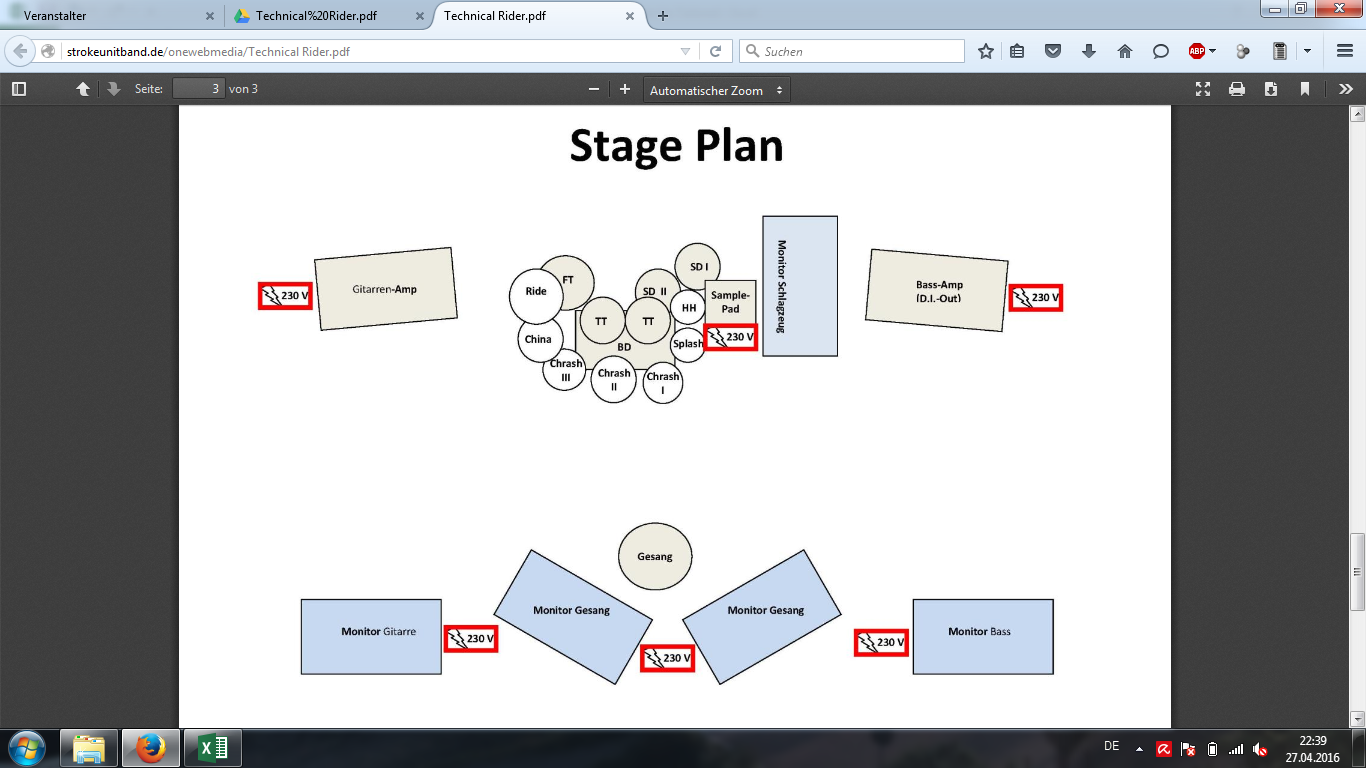 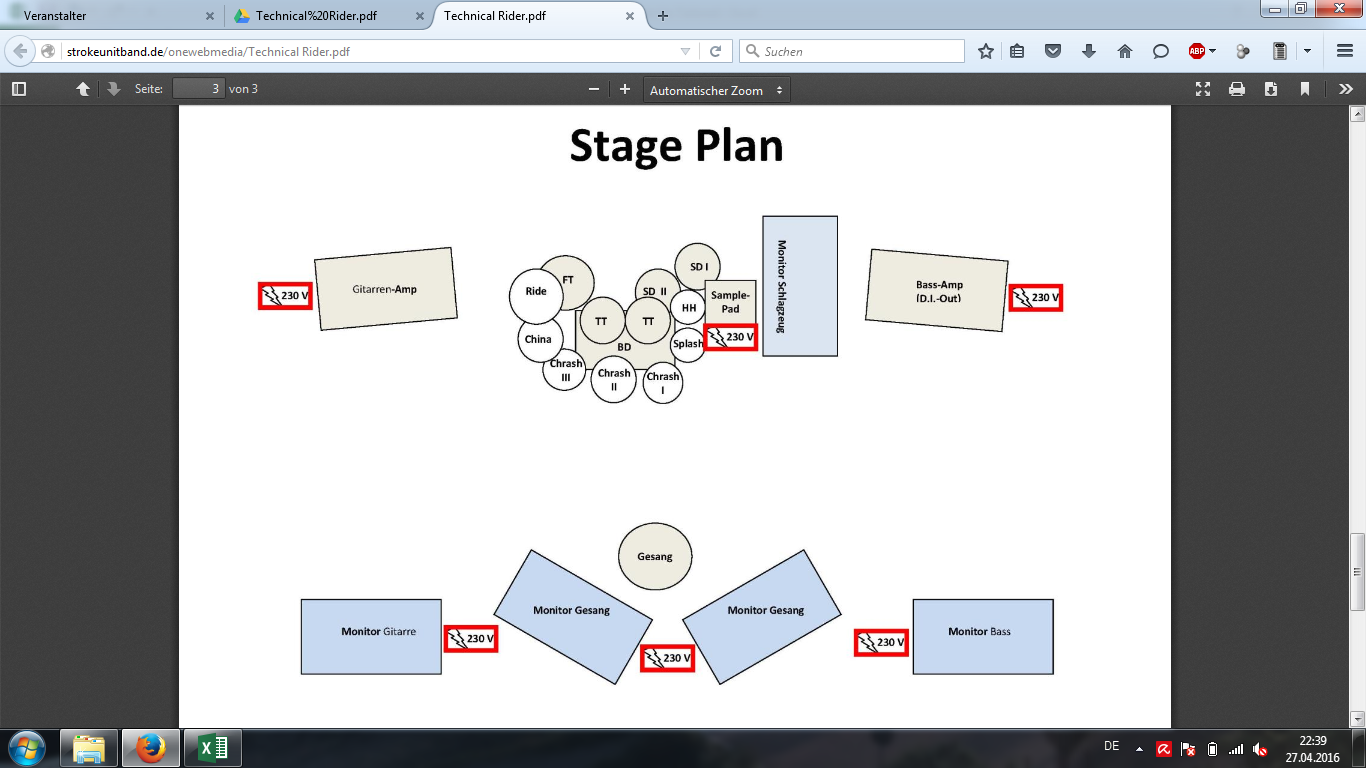 Gesang 3/Backings
Stage Box
bringt die Band mit
Sample Pad
SD II
HH
FT
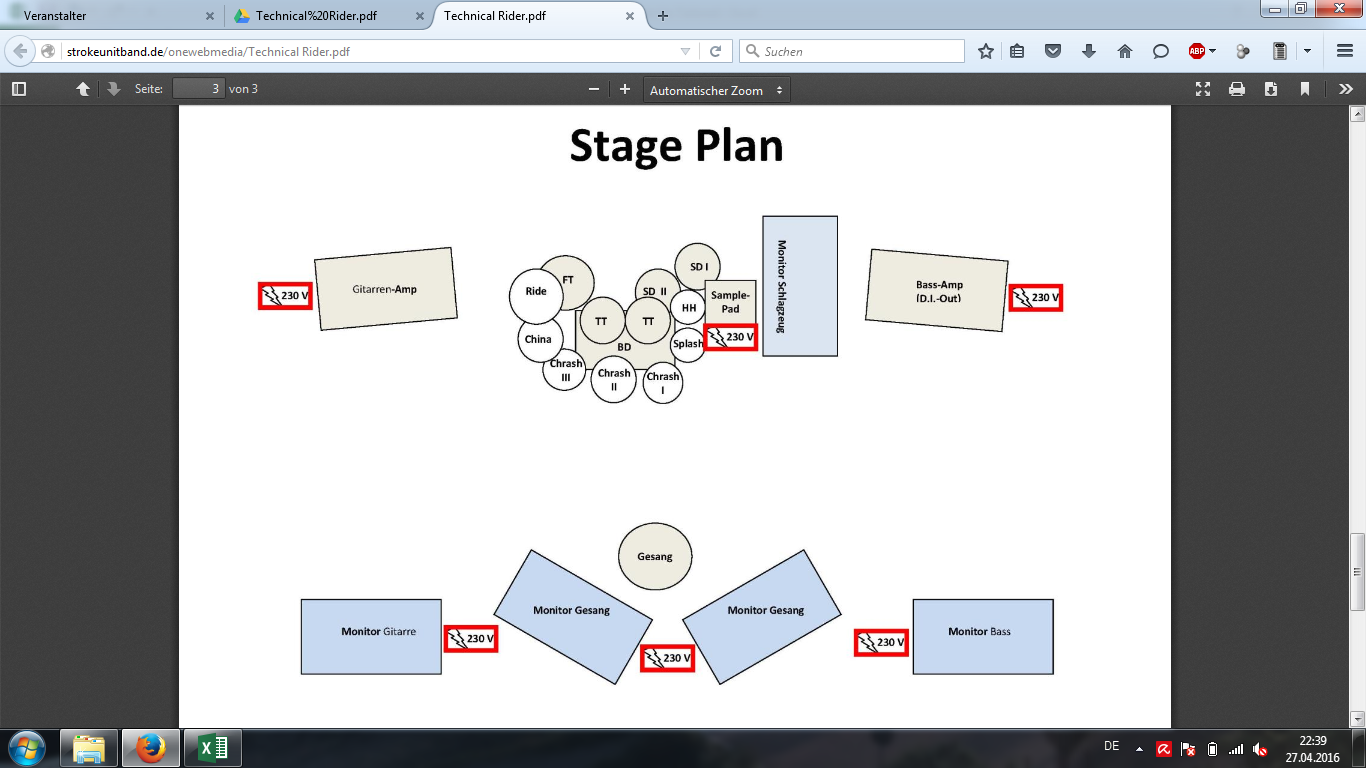 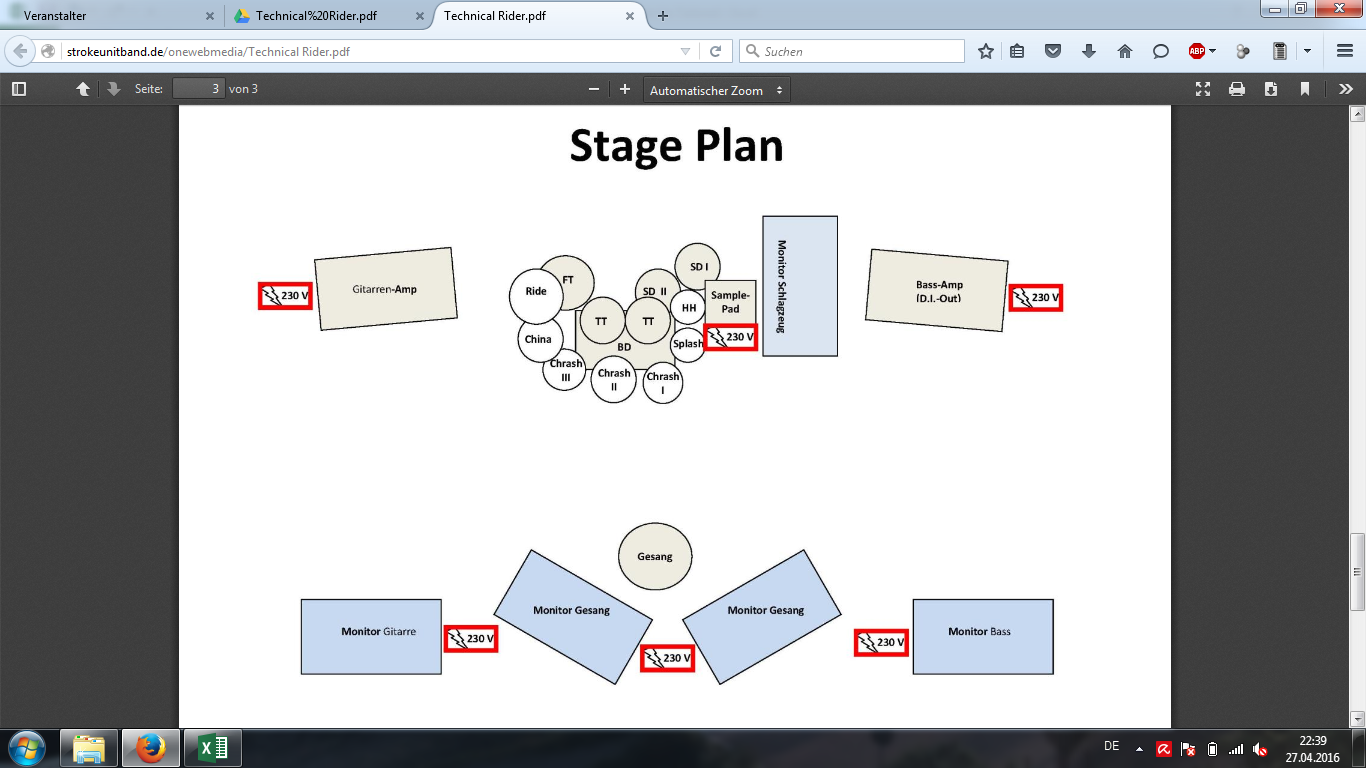 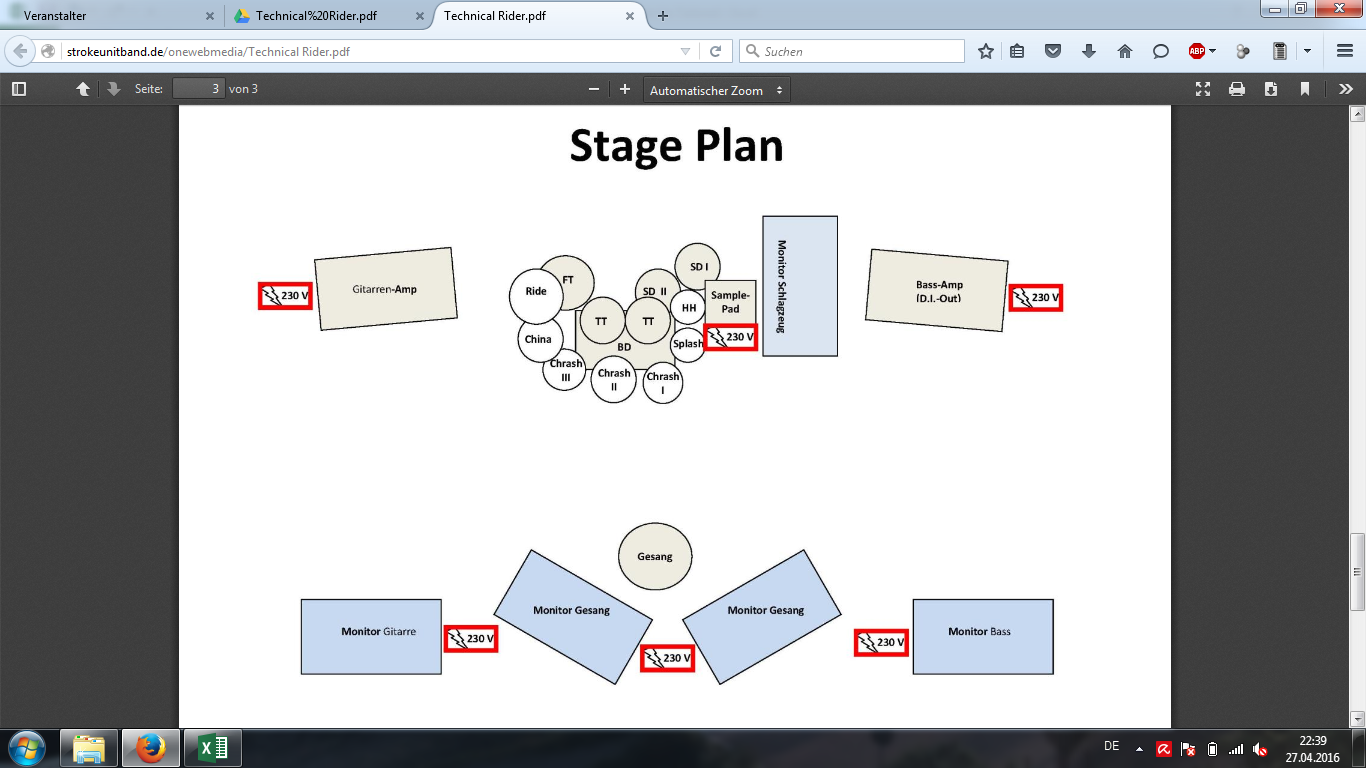 Splash
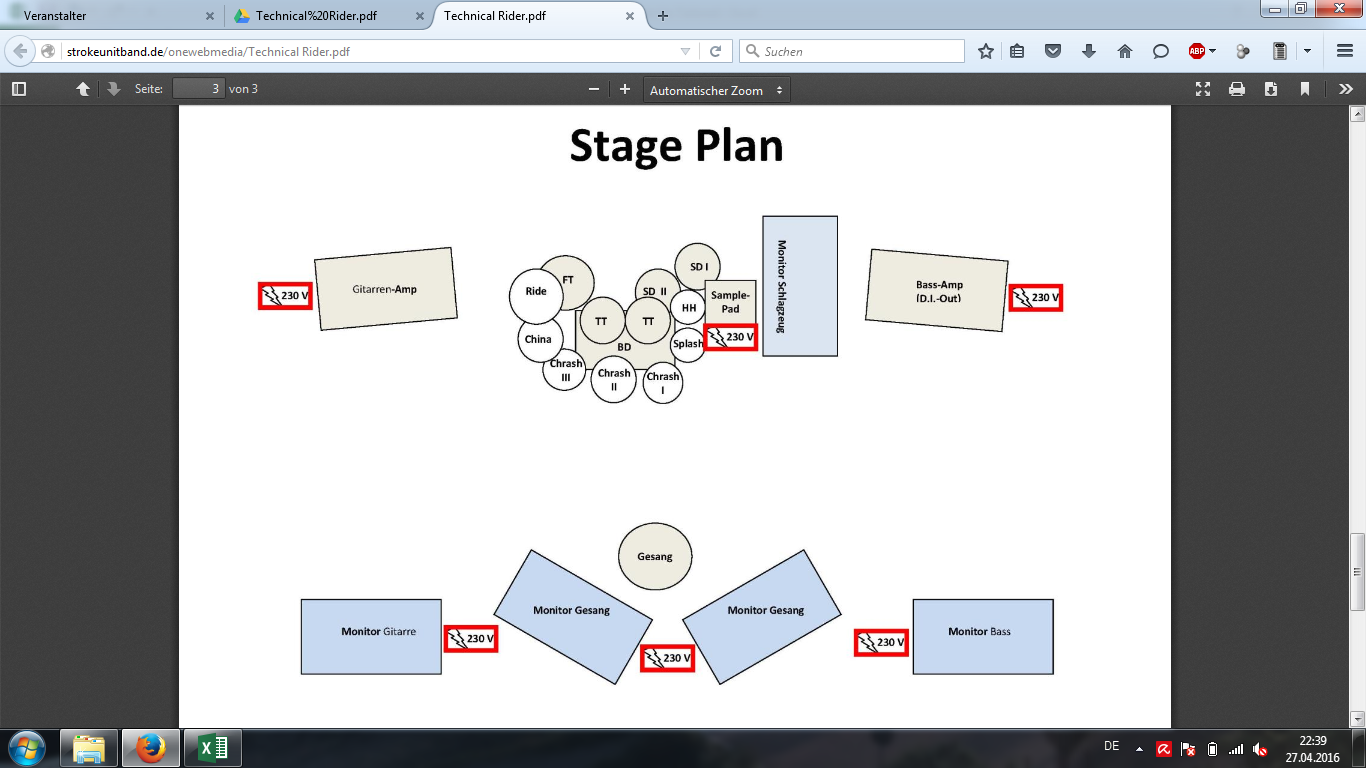 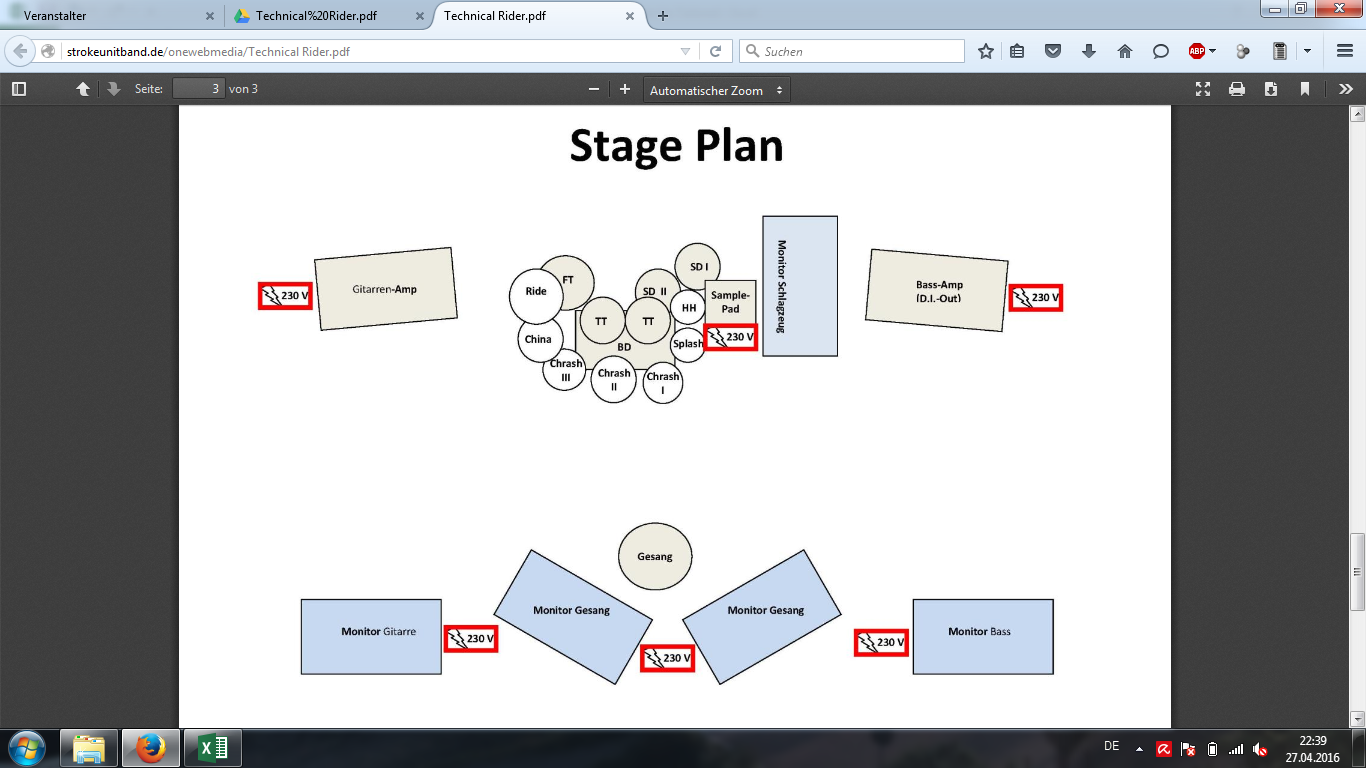 TT I
Crash
Splash
BD
Crash
Ride
Crash
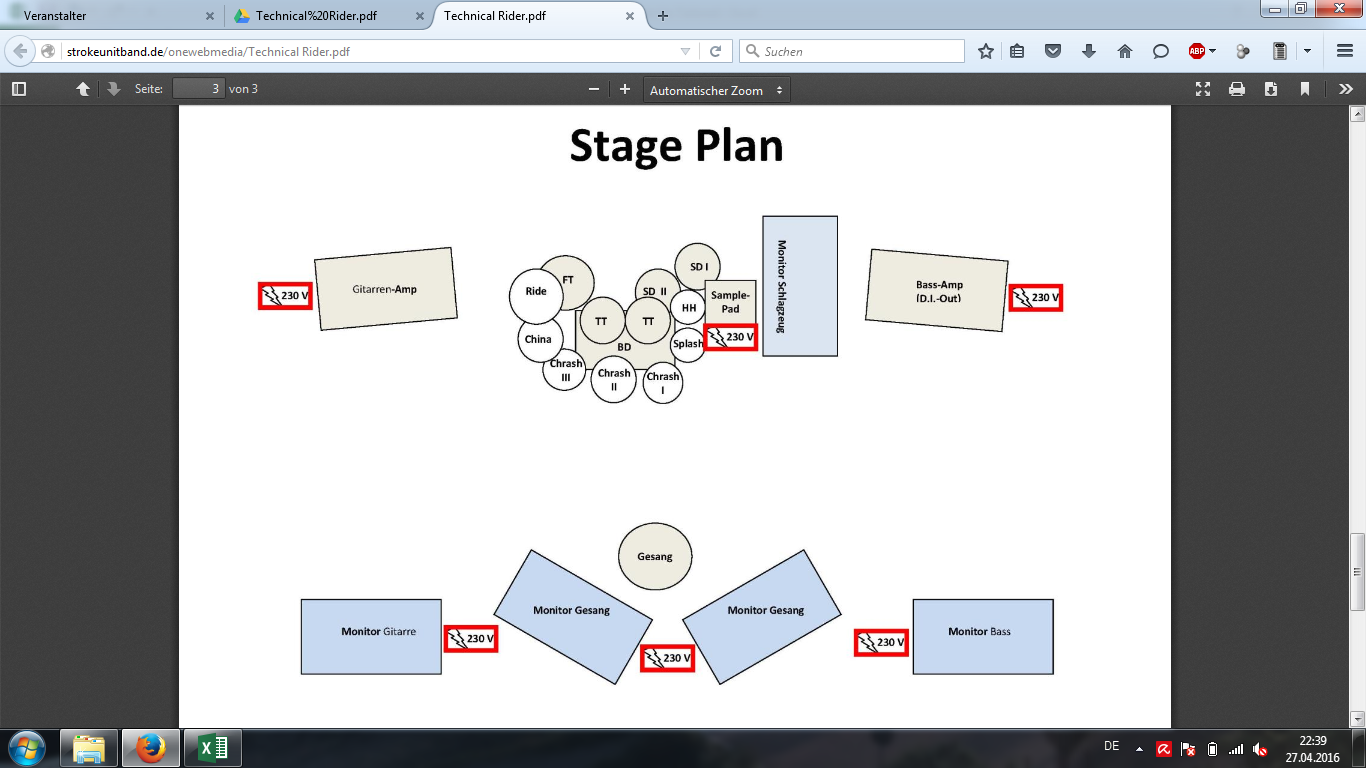 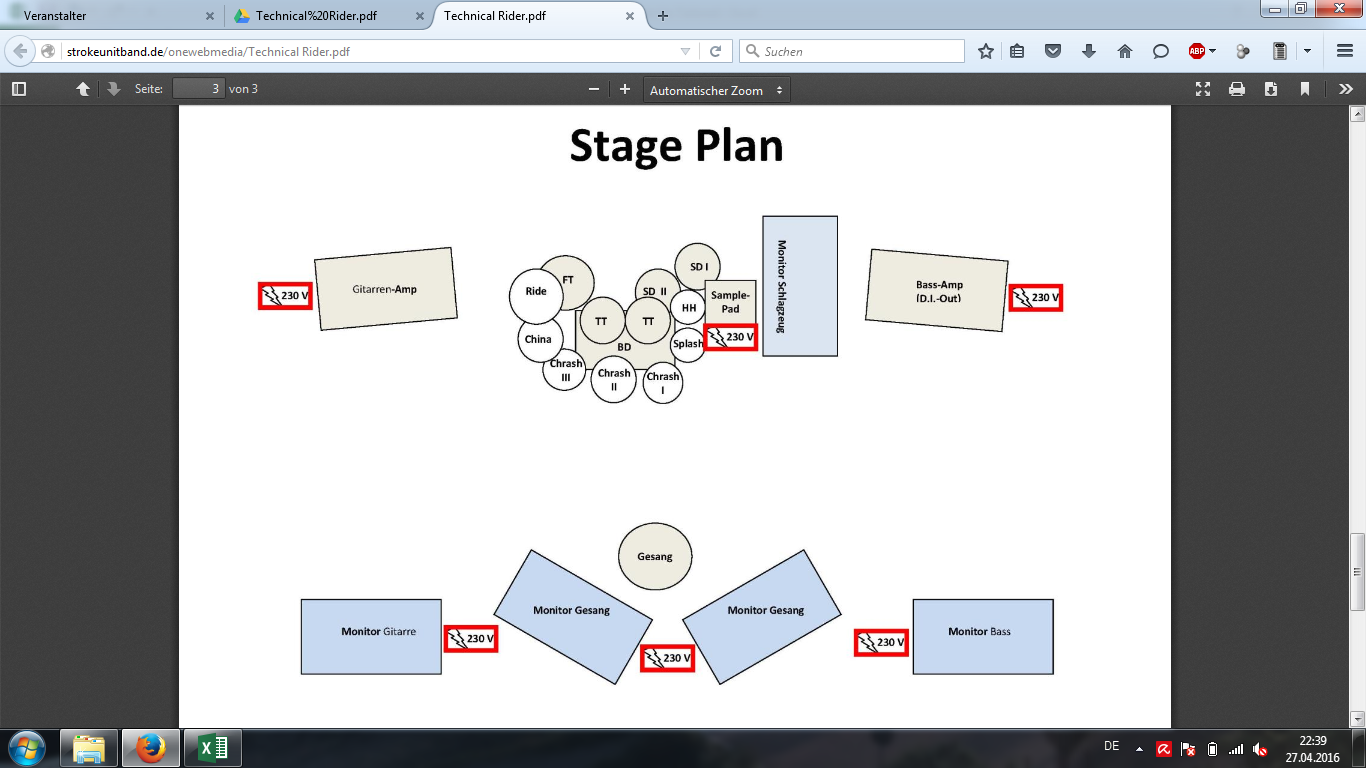 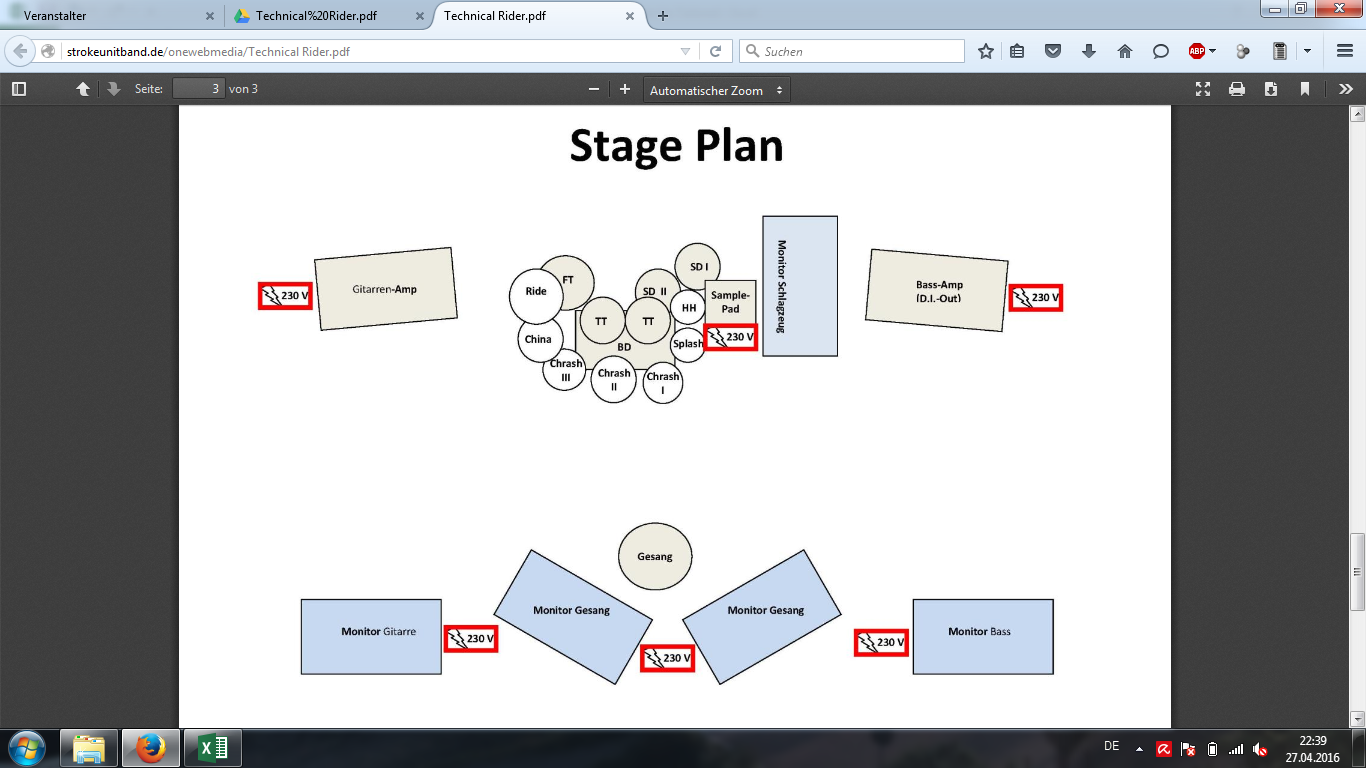 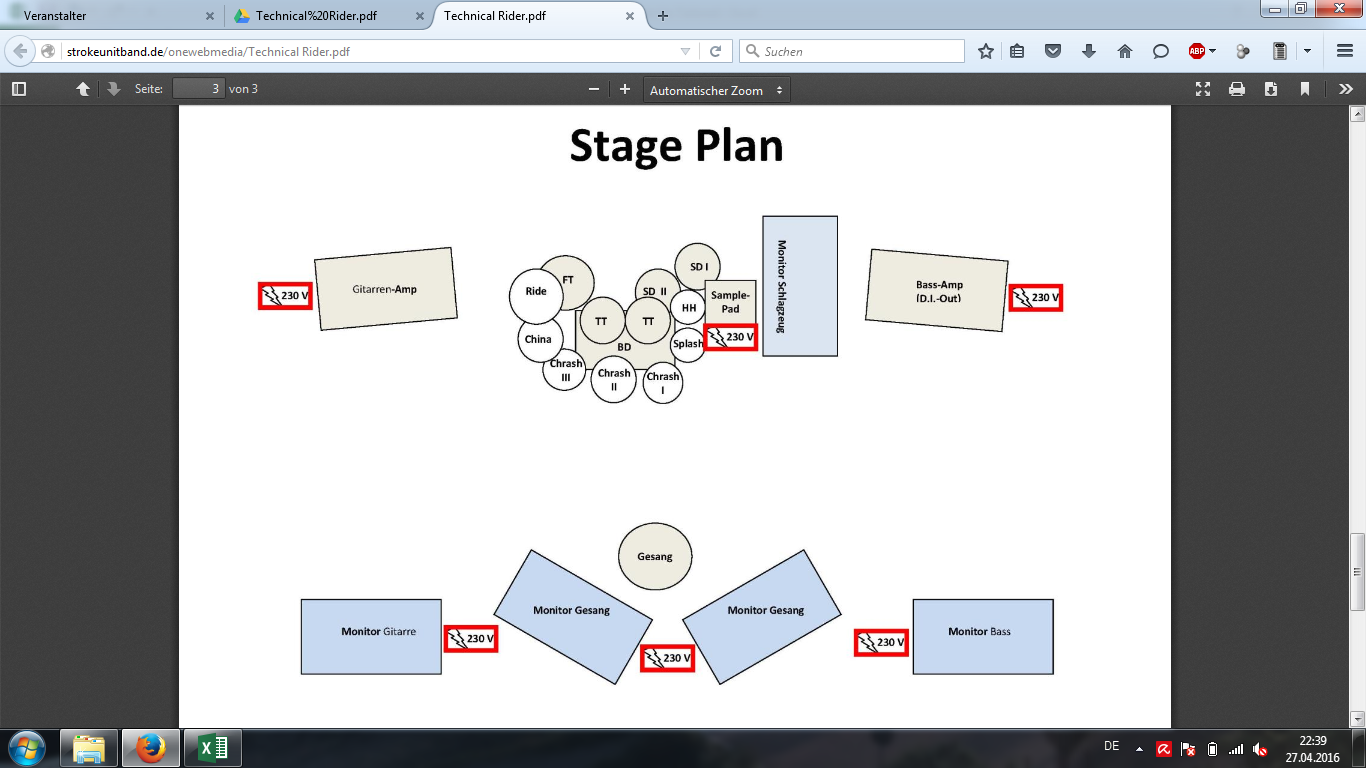 Floorboard Bass
Floorboard Git 1
Gesang 2
Gesang 1
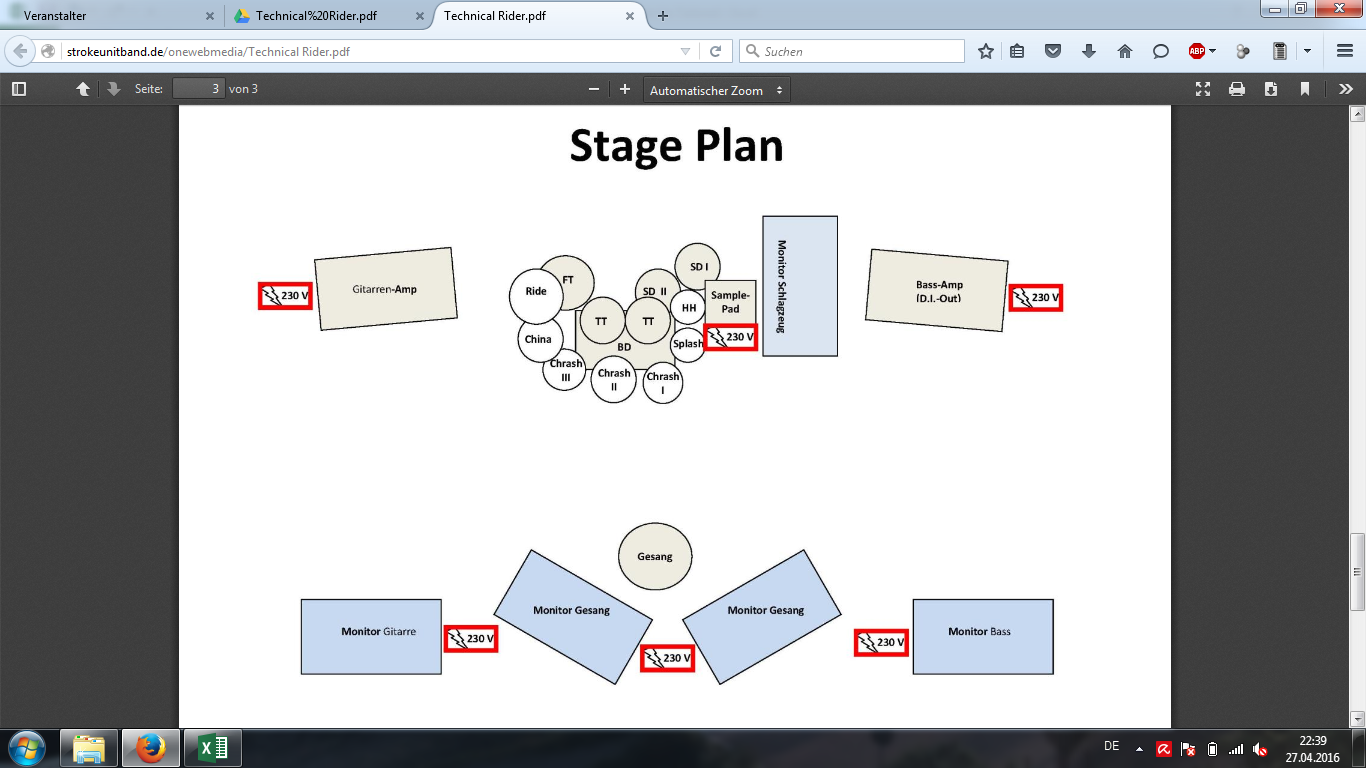 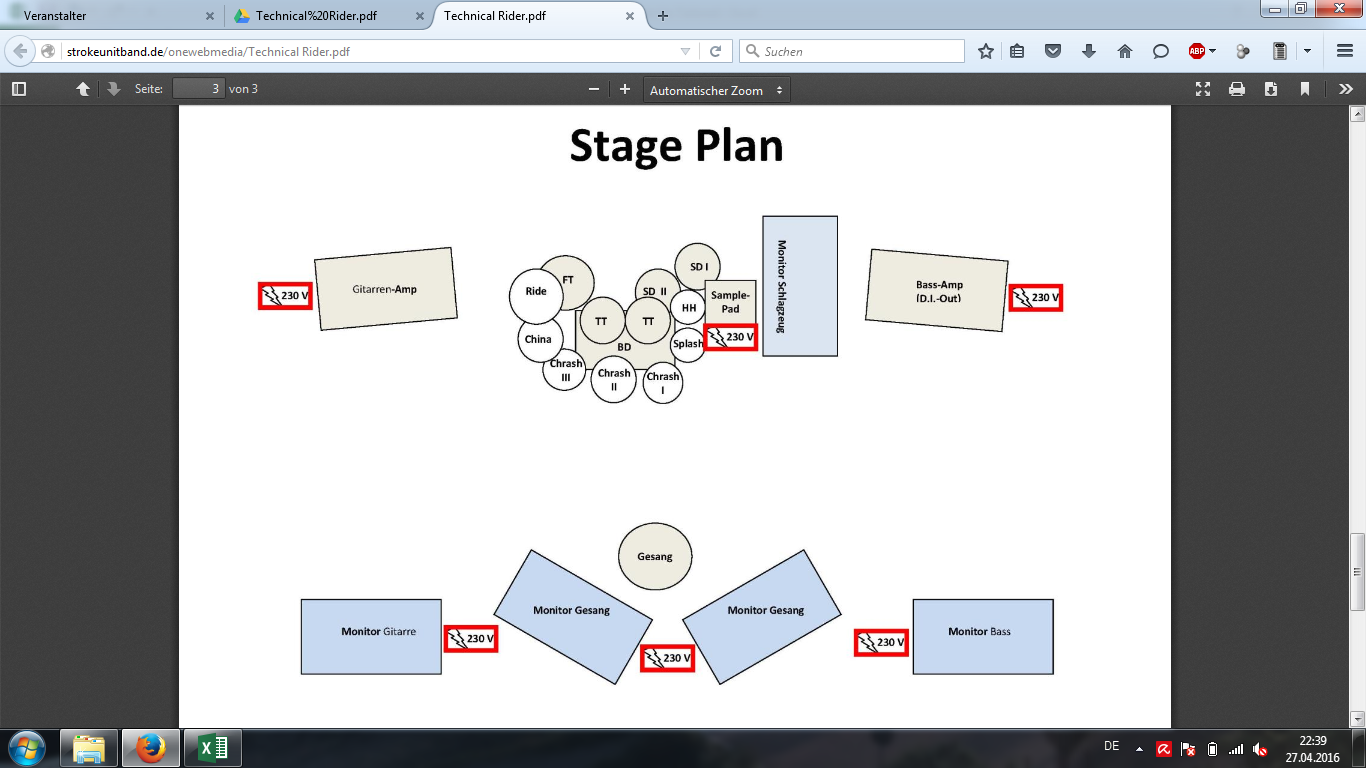 Monitor Leadgesang
Floorboard Git 2/ 
Gesang 2